Уважаемые юноши группы Эл-19 п/о, делаем задания, отправляем ежедневно, не копите материал.  Я выставляю оценки каждый день, нет задания, оценка «2».Учимся дистанционно! Будьте здоровы!
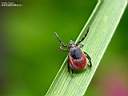 Тема: Экология человека. Инфекционные заболевания. Клещевой энцефалит. Болезнь Лайма.
Задание: Посмотреть презентацию. Составить мини-конспект.
УКУСЫ КЛЕЩЕЙ. Клещевой энцефалит.
Лесной клещ — это маленький паразит, переносящий вирусы клещевого энцефалита — опасного заболевания центральной нервной системы, нередко оканчивающегося смертельным исходом.
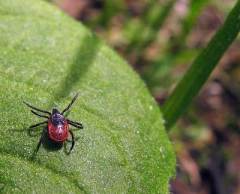 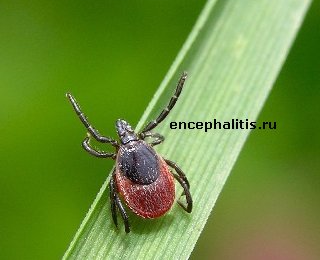 Зоны распространения иксодовых клещей встречаются в России, на Украине, в Белоруссии, Прибалтике, во многих областях Казахстана. Родина клещей – Сибирь.
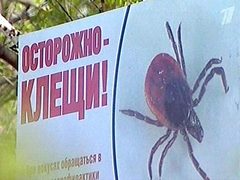 Заболевания возникают весной, потому что клещ как переносчик вируса наиболее опасен в мае-июне, в июле и августе эта опасность намного снижается, а в сентябре практически сходит на нет.
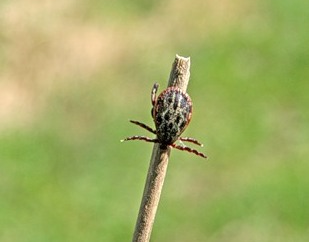 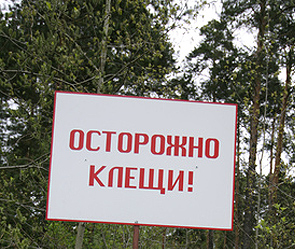 В 80 % случаев вирус проникает в организм человека при прямом присасывании зараженного клеща к коже. Возможно также заражение через желудочно-кишечный тракт, в том числе при загрязнении рук во время снятия клеща, на поверхности которого может находиться вирус, а также от употребления сырого козьего молока.
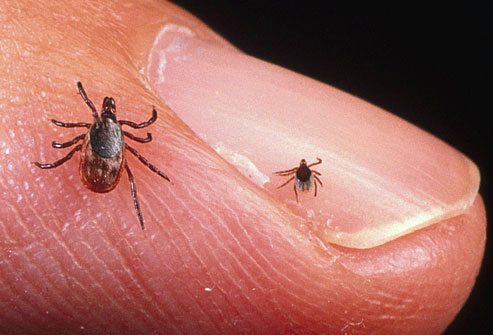 Клещи располагаются, как правило, у троп, по которым проходят животные. Они подстерегают свою жертву, сидя на ветвях кустарника, высоких сухих травах и деревьях на высоте от 25 см до 1 м. Попав на тело человека, клещ присасывается к коже в волосистой части головы, в ушных раковинах, на шее, ключицах, в подмышечных впадинах, на груди, руках, спине, пояснице, в паху.
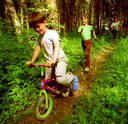 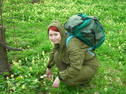 Укус его безболезненный благодаря присутствию в слюне обезболивающего вещества. Далеко не каждый клещ является вирусоносителем и не всегда его укус опасен.
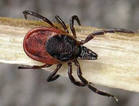 Меры предосторожности:
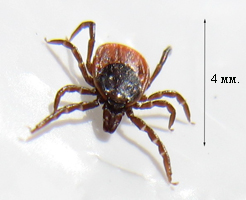 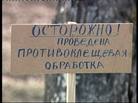 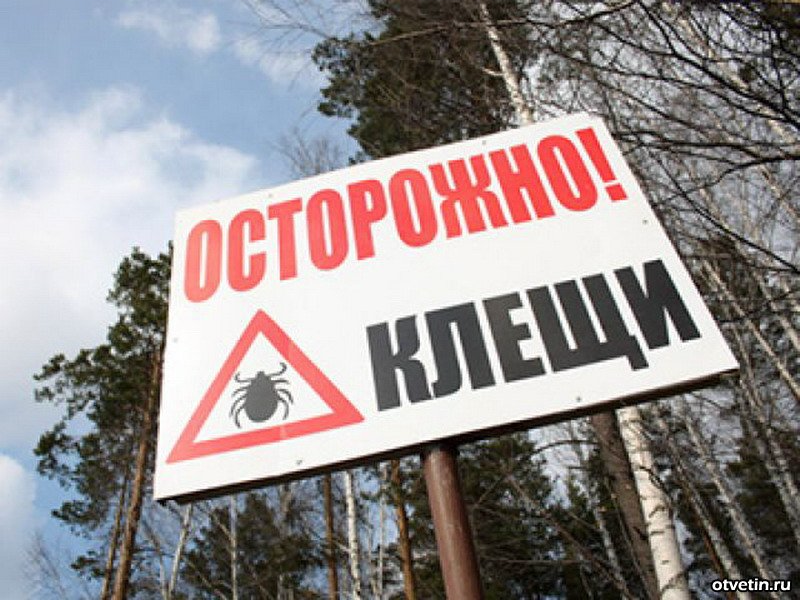 Прежде чем отправится в районы, где распространены клещи, необходимо сделать противоэнцефалитную вакцинацию.
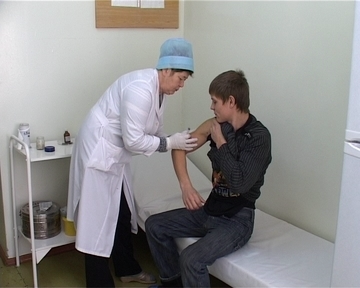 Во время пребывания в местах распространения клещей большое значение имеет одежда. Она должна плотно облегать тело, брюки заправлены в обувь, рубашка — в брюки. Голова и шея должны быть закрыты.
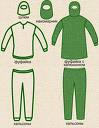 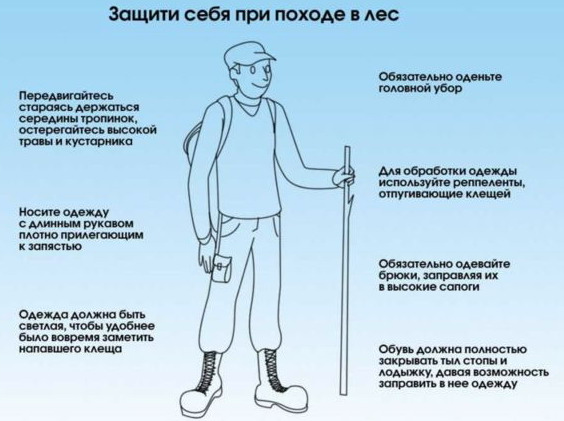 На воротник, манжеты, пояс одежды и верхнюю часть носков нужно нанести репелленты, чтобы избежать проникновения клещей под одежду.
В районах с повышенной клещевой опасностью следует производить само- и взаимоосмотры через каждые 1,5-2 часа, со средней клещевой опасностью — утром, днем и вечером.
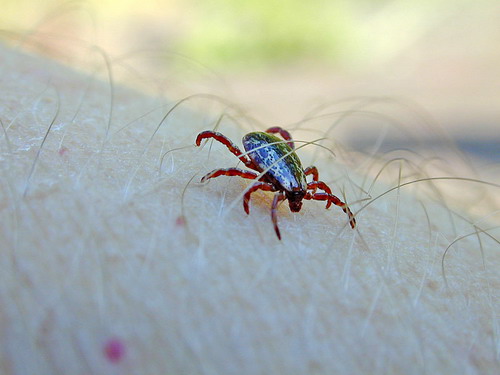 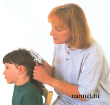 Оказание помощи
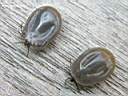 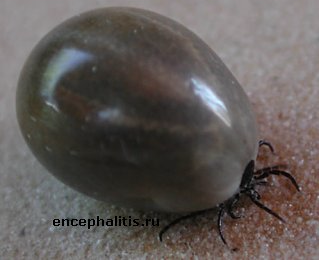 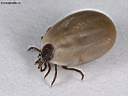 СЫТЫЕ КЛЕЩИ
Присосавшегося клеща надо обязательно удалить, при этом ни в коем случае нельзя допустить, чтобы головка клеща оторвалась и осталась в теле человека. Существует два способа удаления присосавшихся насекомых:
    а) захватив клеща пинцетом или пальцами, обернутыми в марлю, его извлекают медленными, плавными движениями;
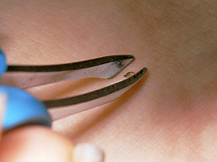 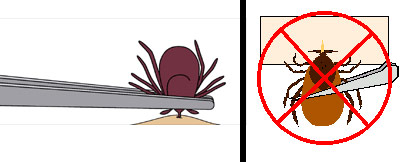 б) при другом способе клеща обвязывают ниткой у места присасывания (между основанием головки и кожей человека) и, растягивая концы нити в стороны, вытягивают из тела.
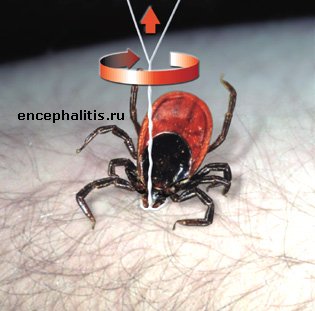 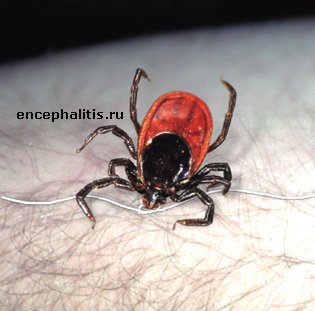 Руки и место укуса обязательно нужно продезинфицировать. Применять вещества, убивающие клещей, нецелесообразно, так как тогда затрудняется извлечение их из кожи.
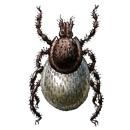 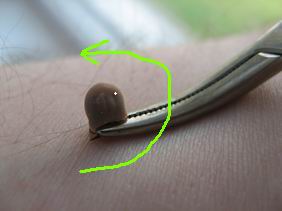 Если клещ впился глубоко и удалить его не удается, надо смазать тело клеща вазелином, растительным или машинным маслом, лаком для ногтей. Через 10-15 минут повторять попытки удалить клеща.
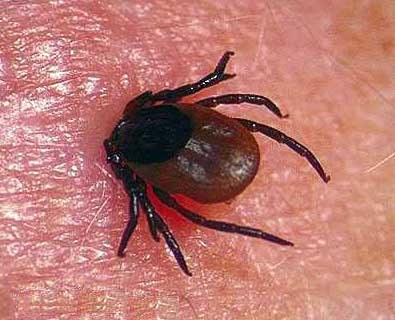 ПРИСОСАВШИЙСЯ КЛЕЩ
Место укуса смазать йодом или зеленкой.
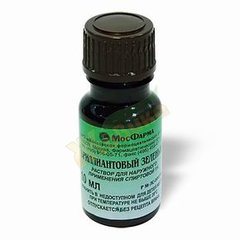 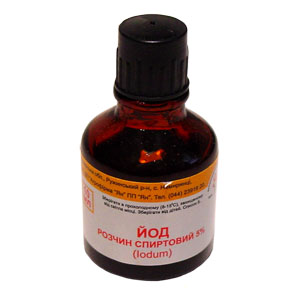 Наблюдать за местом укуса и общим самочувствием.
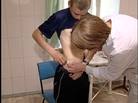 Обращаться в больницу обязательно, если:
    а) произошел отрыв головки клеща при попытке его удаления, и она осталась в ранке;
    б) место укуса сильно распухло и покраснело; 
    в) появились симптомы общего заболевания (повышение температуры, лихорадка, головные боли, светобоязнь, затрудненность движений глаз и шеи) через 5-25 дней после укуса.
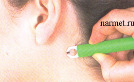 Симптомы клещевого энцефалита
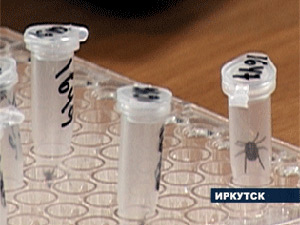 После укуса зараженного клеща заболевание наступает в разные сроки от 1-2 дней до 1-3 месяцев. Это так называемый скрытый период, в течение которого возможны слабость, потеря аппетита, сонливость, повышение температуры до 37,2-37,4 °С. После этого наступает резкое начало заболевания в виде лихорадочного состояния, сильных болей в мышцах, иногда с судорогами.
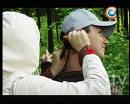 На 2-3-й день после начала заболевания наступают расстройства центральной нервной системы, параличи мышц, возможны паралич дыхания и смерть. Для окружающих больной клещевым энцефалитом как источник заражения не опасен.
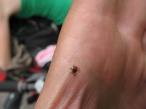 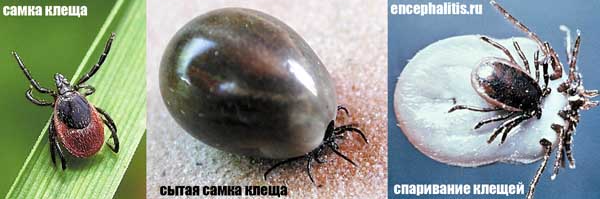 В остром периоде отмечаются гиперемия кожи лица, шеи и груди, слизистой оболочки ротоглотки, конъюнктив. Беспокоят боли во всем теле и конечностях.
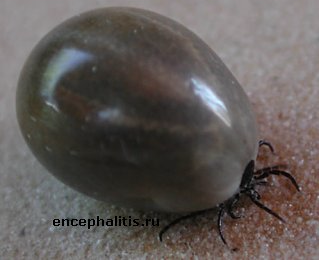 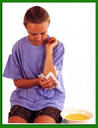 С момента начала болезни может возникать помрачнение сознания, оглушенность, усиление которых может достигать степени комы.
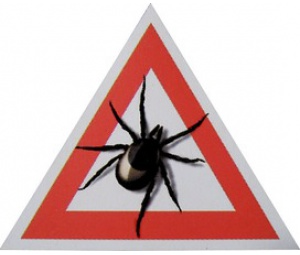 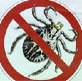 При наличии перечисленных ниже симптомов обратитесь за консультацией к врачу:
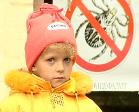 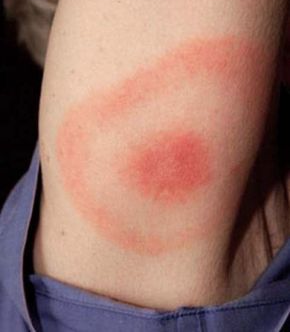 Сыпь; 
Повышение температуры; 
Ригидность мышц шеи;
Мышечные боли;
Боль и воспаление суставов;
Увеличение лимфоузлов;
Гриппоподобные симптомы.
Собираясь на прием к врачу, по возможности захватите клеща с собой.
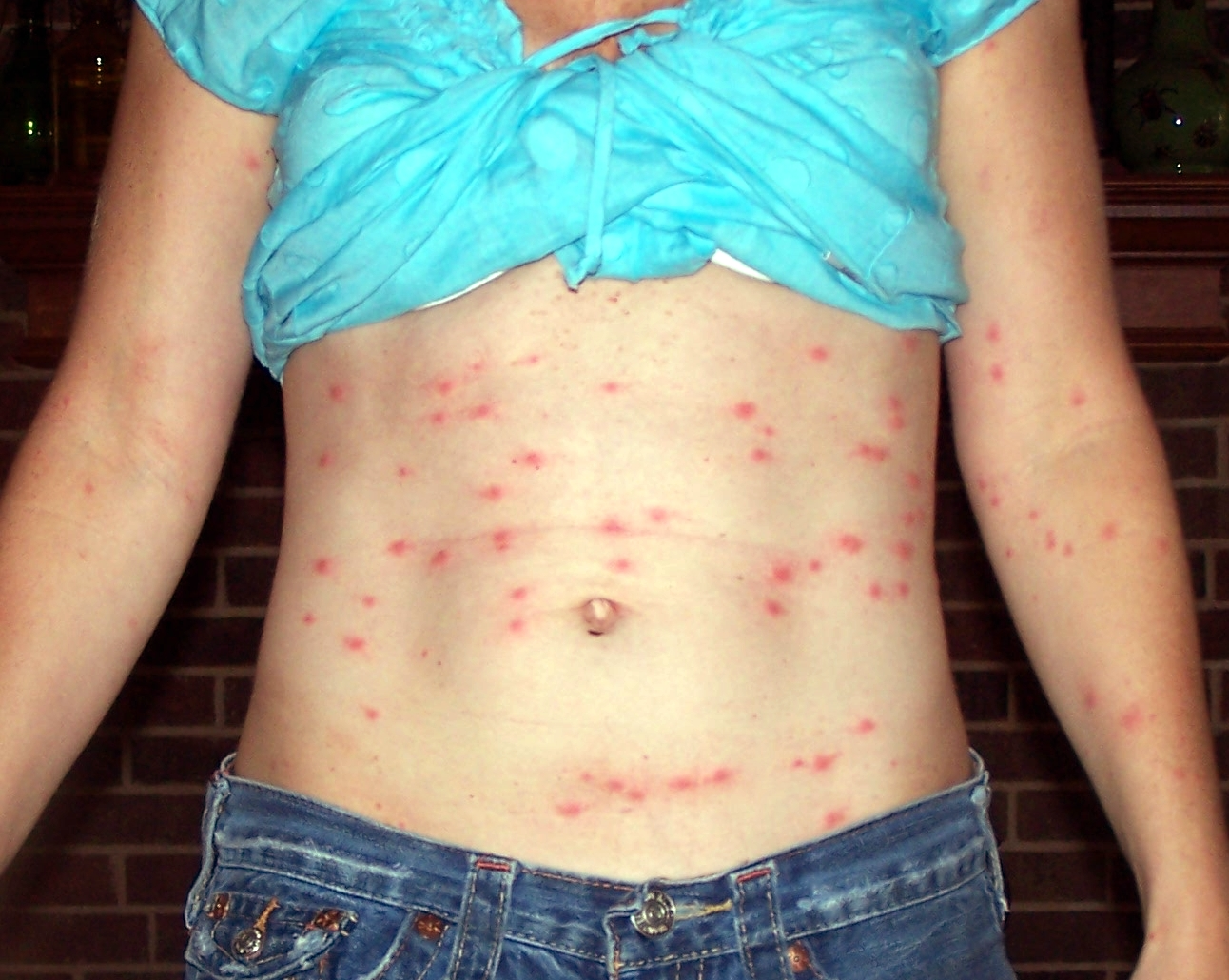 Вызовите скорую помощь при появлении следующих симптомов:
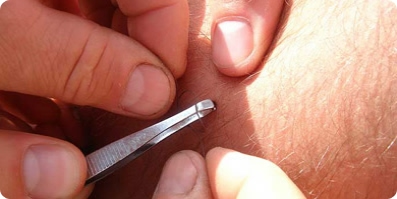 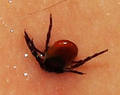 Сильная головная боль; 
Затруднение дыхания; 
Паралич; 
Боль в груди или учащенное сердцебиение.
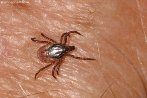 Неотложная помощь при заболевании энцефалитом.
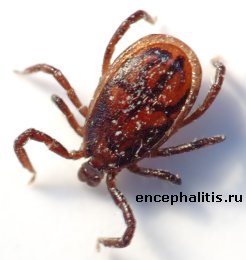 Немедленная эвакуация пострадавшего в больницу. Транспортировка обычно ухудшает его состояние. Поэтому на большие расстояния она должна проводиться авиатранспортом. При транспортировке на небольшие расстояния больного следует прикрывать от солнечных лучей, в дороге часто давать питье.
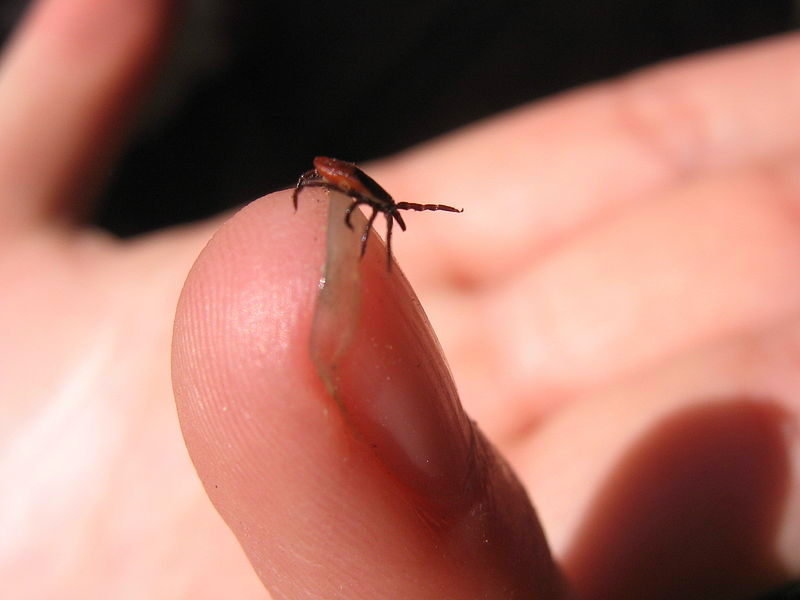 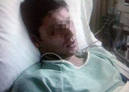 СПАСИБО!
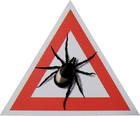